Hydrology lecture 2 (precipitation)
Precipitation is the general terms for all forms of moisture emanating from the  clouds and falling to the ground, from the time of its formation in the atmosphere until it reaches to the ground. Forms of precipitations: Rain, snow, drizzle, glaze, sleet, hail and storm.
  Measurement of precipitation
Recording rain gage and non recording rain gage
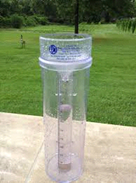 Example
 Example.1-The normal annual  P  of  five stations (A,B,C,D &E)are respectively (125,102,76,118,137)cm during a storm the  P  recorded for stations (A,B,C,&D) are (13.2,9.2,6.8, &10.2)cm ,estimate the missing data  @  sta. E?
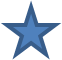 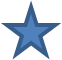 ?
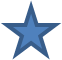 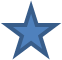 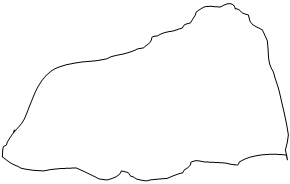 Example.1-Asquare area of  100 km²  is gauged by three rainfall gauges @  2.5 km from sides (fig.)(on si estimate the average precipitation?

Sta.	1	2	3
P(mm)	106	152	127


نرسم خط يربط النقاط الثلاثة ثم نرسم عمود منصف للخطوط السابقة ونحسب كل مساحة انحصرت داخل الخطوط الحمراء في الرسم
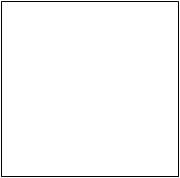 A1=square +triangular
      =5*5+0.5*5*5                                         
  =37.5 km²=A3
  A2=5*5
       =25 km²
At=10 *10 = 100 km²
Pav.=(p1(A1)+P2(A2) +P3(A3)) /At             
=( 106*37.5+25*152+127*37.5)/100
           =125.4 mm
Example.2    Isohyets drawn for a storm gave the following data
Estimate the average precipitation over the catchment?
Pav.=((  * 92) + (  * 128) + (  * 120) + (  * 175) + (  * 85)) / 600= 7.4 cm
Example 3-Acircle shaped area of 50 km radius gauges fixed @ the points  1,2,3,4 &5  with data below ,compute the value of average P, by thiessen´s  method ?
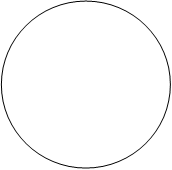 Total area = 50 ²*Л = 7580 km²
            A5=50 *50 =2500 km²
           A1=A2=A3=A4=(7850 – 2500)/4=1337.5  km²
Pav.=(A1P1+A2P2+A3P3+A4P4+A5P5)/AT
                 =2500*4.5 +(1337.5(3.2+4.8+5.4+6))/7850
                  =3.4 cm
في المثال اعلاه تم توصيل النقاط الاربع (الاسود)بعدها نرسم عمود منصف لكل خط (الاحمر)ونحسب المساحات وهي مربع داخلى (الاحمر) والمساحات الاربع الاخرى ممكن ايجادها عن طريق حساب مساحة الدائرة الكبيرة ونطرح منها المربع الداخلى ونقسم النتيجة على اربعة